Rapport från SPOR-POPAnvändarmöte 13 November 2015
Sara Lyckner, Michelle Chew, Metha Bratwall, Annika Hedin, Karin Liander, Magnus Iversen, Peter Spetz
Aktiviteter under 2015
Validering av PAKUVA 2.0
Utformning av PAKUVA 3.0
Utforming av barn komplikationsvariabler tillsammas med SFAI-BABI
Utdatarapport
Ny modul med postop komplikationer på vårdavdelningar
Samarbete med SPOV
Test av Postoperativ avvikelse- och komplikationslista (PAKUVA ver 2.0)
Postop/Uppvakning veckorna 20-21 2015.
Syfte med testet?
Att validera postoperativa avvikelse- och komplikationslistan (PAKUVA 2.0) 
Att se hur variablerna ”håller på avdelningen”
Att se om alla komplikationer (koder) registreras
Att se om komplikationsgradering registreras
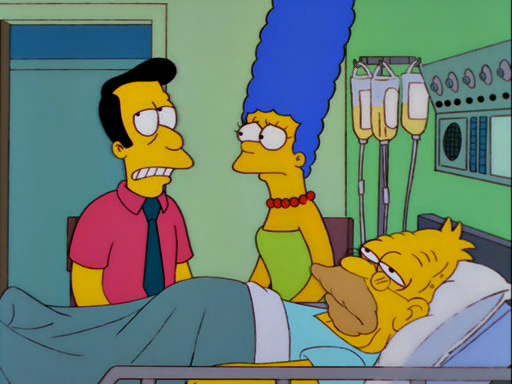 Vilka sjukhus deltar i valideringstest?
Danderyd
Eskilstuna
Falun
Gävle
Halmstad
Huddinge
Katrineholm
Nyköping
Sahlgrenska - Mölndal
Umeå
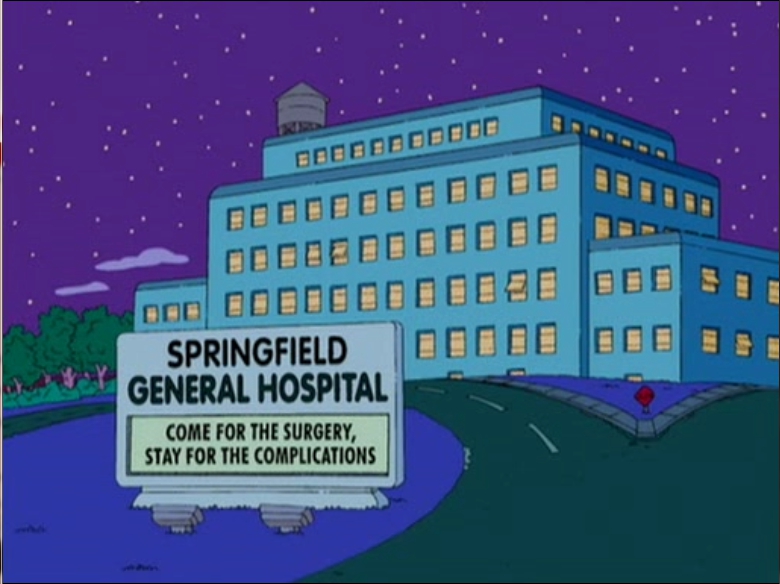 Vilka tider? Vilka patienter?
Vecka 20 och 21, 2015

Från måndag den 11/5  kl. 07.00 till måndag 25/5 kl. 07.00

Alla patienter som vårdas på enheten inkluderas i testet, dagkirurgi, slutenvård, elektiva, akuta, barn och vuxna.
Hur gjorde vi?
Alla PAKUVA komplikationer registrerades av UVA SSK på respektive sjukhus på papper eller elektronisk journalsystem
För varje komplikation registrerades även en svårighetsgrad
Slumpmässigt utvalda patientjournal skickades med PAKUVA registrering till 2 bedömare från SPOR
SPOR bedömare tittade på patientjournalen och registrerade komplikationer oberoende
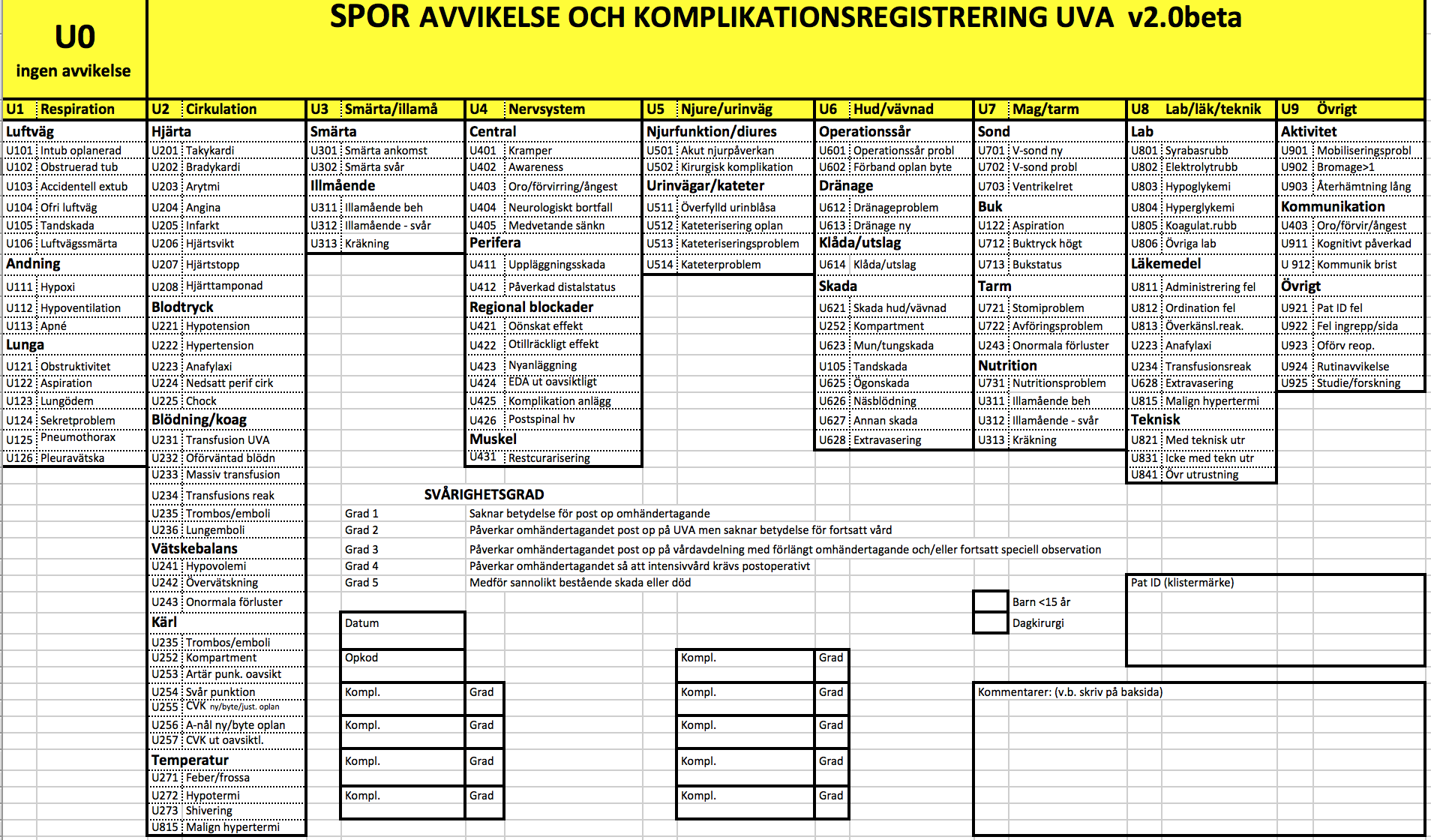 Barn
Dagkirurgi
Datum
Pat ID
OPkod
Komplikationskod + svårighetsgrad
Hur gjorde vi?
Vi räknade:
Frekvensen av komplikationer registrerad av användare och bedömare
Typen av komplikationer och svårighetsgrad
Hur väl dessa överenstämmer

Cohen’s κ= mäta överenstämmelse mellan bedömmare
< 0.20		Dålig	
0.21 - 0.40	Måttlig dålig	
0.41 - 0.60	Måttlig bra	
0.61 - 0.80	Bra	
0.81 - 1.00	Mycket bra
Resultat
4 Universitets sjukhus och 6 mindre sjukhus
2811 behandlingstillfällen varav 297 för stickprovskontroll

Endast 1 sjukhus med elektronisk dataregistrering, resten på papper

’Missing data’ på 39 behandlingstillfällen (ej registrerade), säkert undervärdering
Resultat
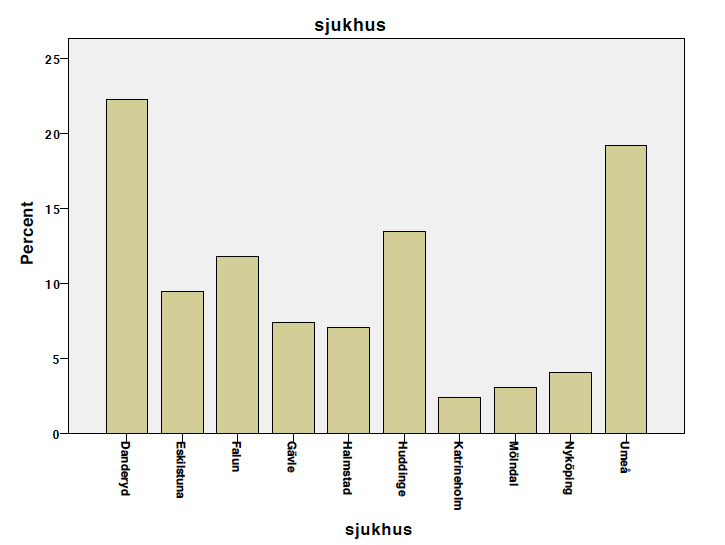 58% av data från universitetssjukhus
=bra respresentation från alla typen av sjukhus
Resultat
Stammer komplikationsregistreringen?
Har användare registrerat en komplikation (ja/nej) när SPOR-bedömmare har registrerat en komplikation?
43.3% av vårdtillfällen med minst en komplikation registrerat av användare jf.m. 51.0% registrerat av bedömmare
Κ-värde 0.82 (stämmer mycket väl)
Resultat
Har man registrerat rätt antal komplikation eller rätt kod?
12.1% av registrerade komplikationer avviker från bedömmarens registrering
Huvudparten pga. oregistrerade komplikationer
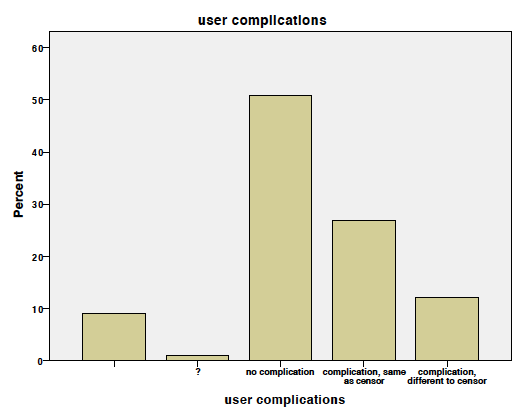 Κ-värde 0.52 (stämmer måttligt väl)
Resultat
Hur var det med svårrighetsgradering?  
Grad 1: Saknar betydelse för post op omhändertagande
Grad 2: Påverkar omhändertagandet post op på UVA men saknar betydelse för fortsatt vård
Grad 3: Påverkar omhändertagandet post op på vårdavdelning med förlängt omhändertagande och/eller fortsatt speciell observation
Grad 4: Påverkar omhändertagandet så att intensivvård krävs postoperativt
Grad 5: Medför sannolikt bestående skada eller död
Resultat
Stammer svårighetsgraderingen?
Fråga: har man registrerat rätt svårighetskod jf.m. bedömmaren?
De flesta var Grad 1+2
Inga Grad 4 eller 5
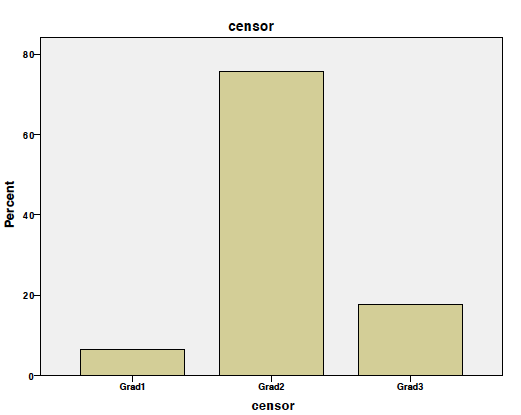 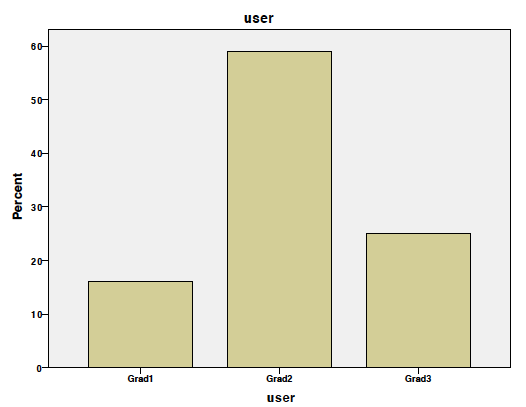 Resultat
Κ-värde 0.56 (stämmer måttligt väl)
Resultat
Vilka är de vanligaste komplikationer?
U302 smärta vid ankomst (15.2%)
U301: Svår smärta (10.8%)
U311: Illamående behandling (7.7%)
U511: Överflylld blåsa (6.4%)
U512 Oplanerat kateterisering (5.1%)
U221: Hypotension (5.1%)
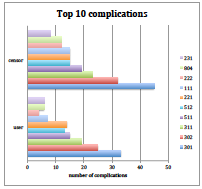 Konklusioner
Frekvensen av avvikelser och komplikationer på UVA är ca. 50%
Det flesta av dessa är av svårighetsgrad 2
Det flesta rör sig om smärta, illamående, blåstömning, hypotension
Konklusioner
Signifikant underrapportering
Bra överenskommelse med bedömmaren när det gäller förekomst av en komplikation
Mindre bra när det gäller antal (underregistrering), typ (fel kod) och svårighetsgrad (fel grad)
Hur går vi vidare?
PAKUVA 3.0
Obligatorisk registrering fr.o.m.20160401
Validering i framtiden görs lokalt och externt
Förbättringspotential 
Elektronisk överföring av PAKUVA variabler och >90% ifyllda
siktar mot 10% minskning av samtliga komplikationer 2016-2017?
10% minskning av PONV, smärta, överfylld blåsa, hypotension?
Tusen tack för er medverkan!

Sara Lyckner, 016-103784, sara.lyckner@dll.se
Michelle Chew, 013-282452, michelle.chew@liu.se
PAKUVA 3.0
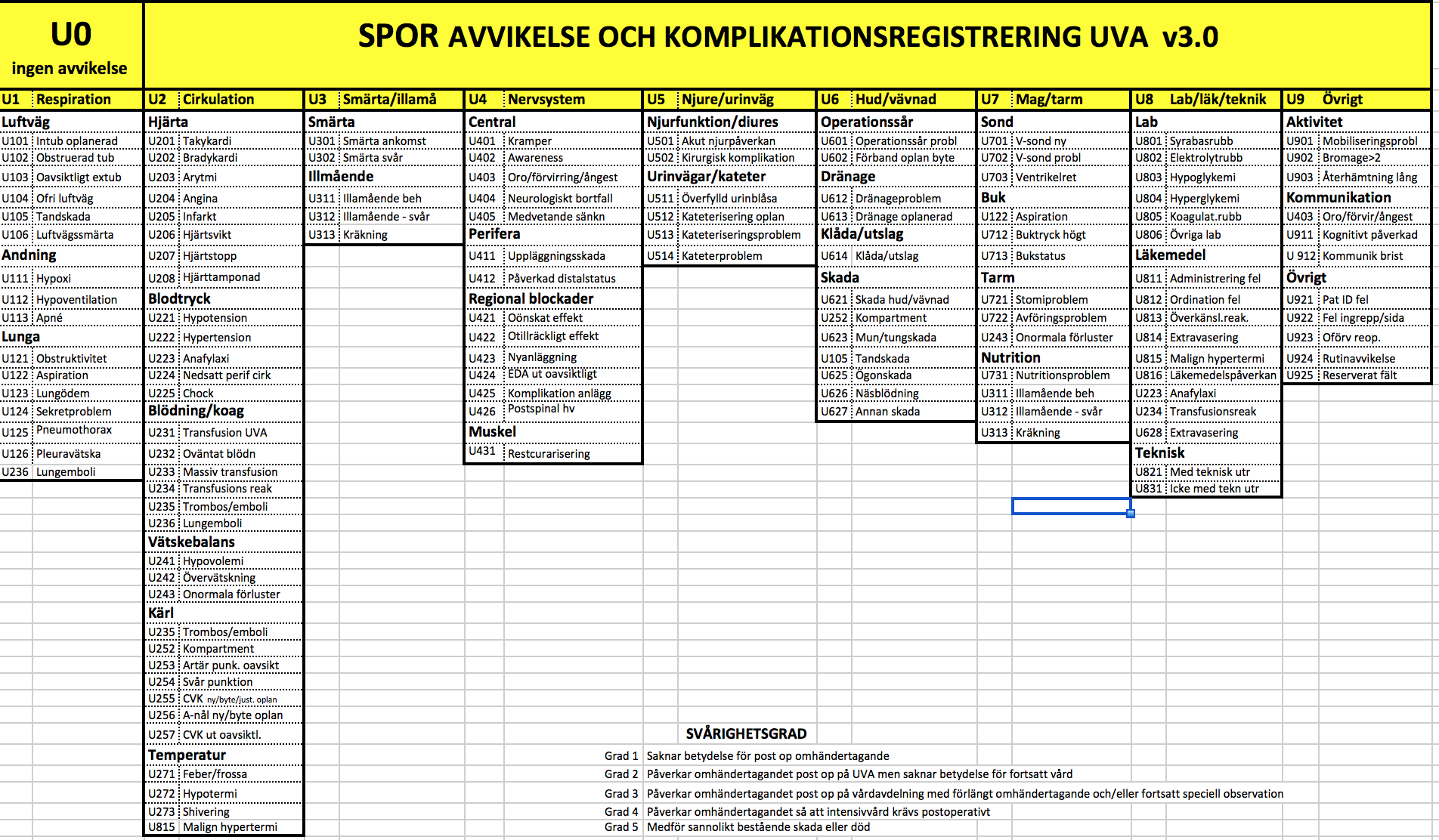 Barnkomplikationer
Tillsammas med SFAI-BABI
Vi återkommer!
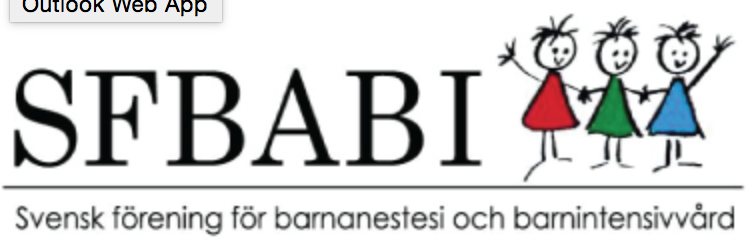 Ny modul
Postop modul med komplikationsregistrering på vårdavdelningar saknas
Antagligen högsta frekvens av komplikationer
Hur ska vi göra?
Samarbete med SPOV
En ny delförening i SFAI
Ordförande: Magnus Iversen
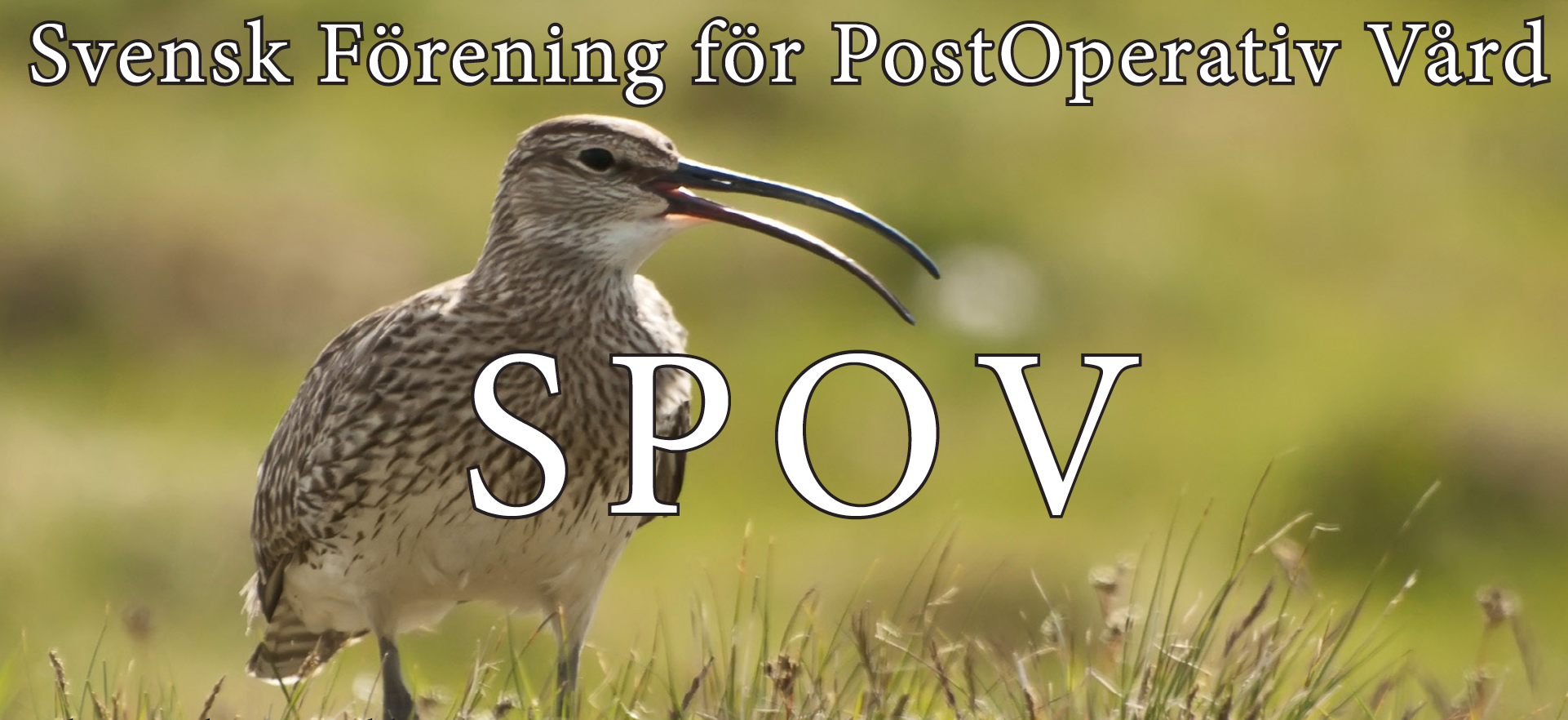